Diversity of barley mutants. A case of necrotic mutants
Dr. biol. Nils Rostoks 
University of Latvia, Faculty of Biology
2014.05.05.
1
Outline of the talk
Plant molecular genetics group at the UoL 
Plant mutants for research 
Barley mutants – germplasm resources and characterization 
Barley lesion mimic (necrotic) mutants 
Defence and hormone signaling in the plant CNGC4 mutants
2014.05.05.
2
[Speaker Notes: Mutations (heritable variation in genome sequence) have always been important for genetic studies, exemplified by seminal studies in Pisum sativum and Drosophila melanogaster. Collections of phenotypically characterized mutants have allowed to study developmental and biochemical pathways in many organisms. Barley is a valuable model for temperate zone crop plants due to its inbreeding diploid nature and well-developed genetic and genomic resources.  Importantly, there are several collections of well-characterized and publicly available barley mutants. Here I will introduce the available barley mutant resources, and provide examples of some of the most important barley mutants. Finally, I will briefly introduce our work with barley necrotic (lesion mimic) mutants that traditionally have served for studies of disease resistance, but recently have also provided insights into plant hormone signaling. 
 
 
examples of some of the most important barley mutants (mlo, Vrs, Int-C, PpdH1)]
http://plantgenetics.lu.lv/
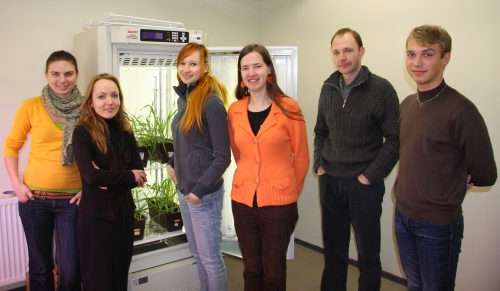 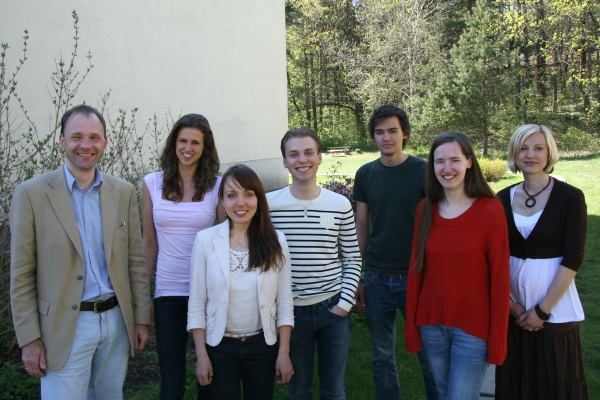 2014.05.05.
3
Mutants are useful!
Mutation (variation) is one-side of the genetics (the other is inheritance) 
Domestication (co-evolution of humans and other living organisms) usually involved selection of mutant forms
2014.05.05.
4
Mutants (Zea mays story)
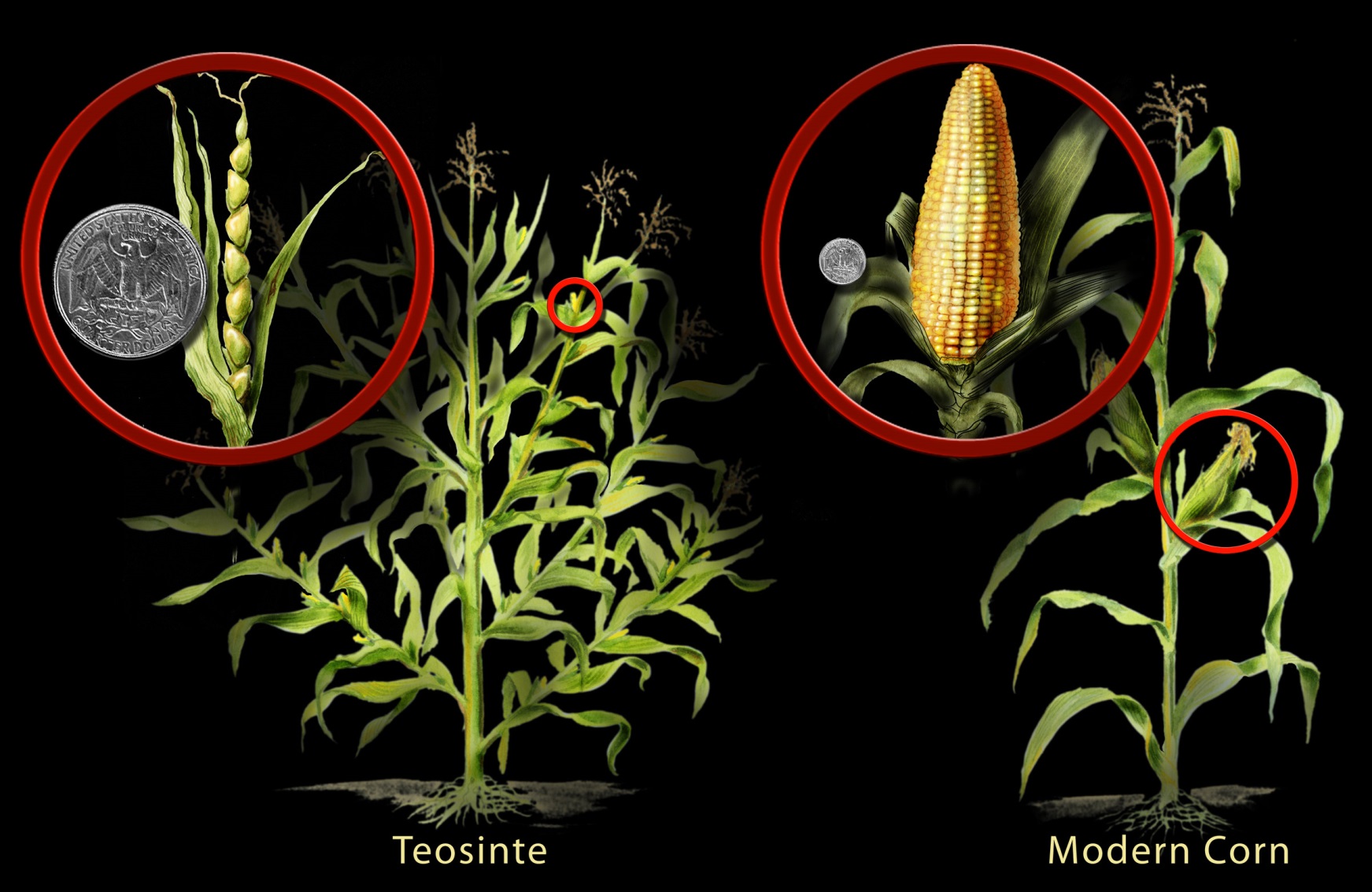 5
2014.05.05.
Mutants (Hordeum vulgare story)
Wild barley domesticated ca. 10,000 years ago 
Still grows in wild in Israel and other Near Eastern countries 
One of the main domestication traits is mutation in the brittle rachis locus 
Further adaptation to different climate conditions were cause by mutations in vernalization requirement and photoperiod genes (adaptation for spring and winter growth habit and photoperiod sensitivity)
2014.05.05.
6
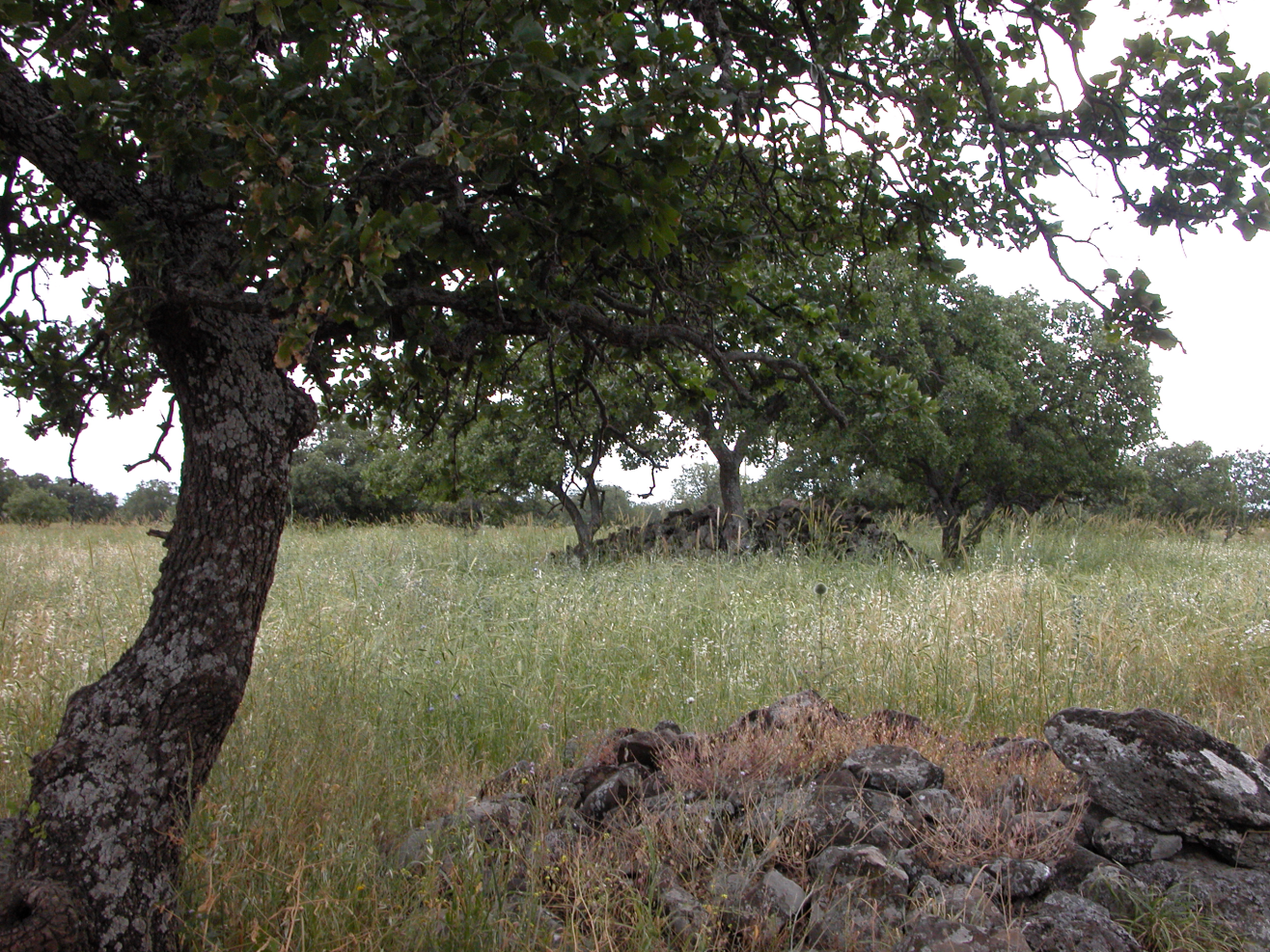 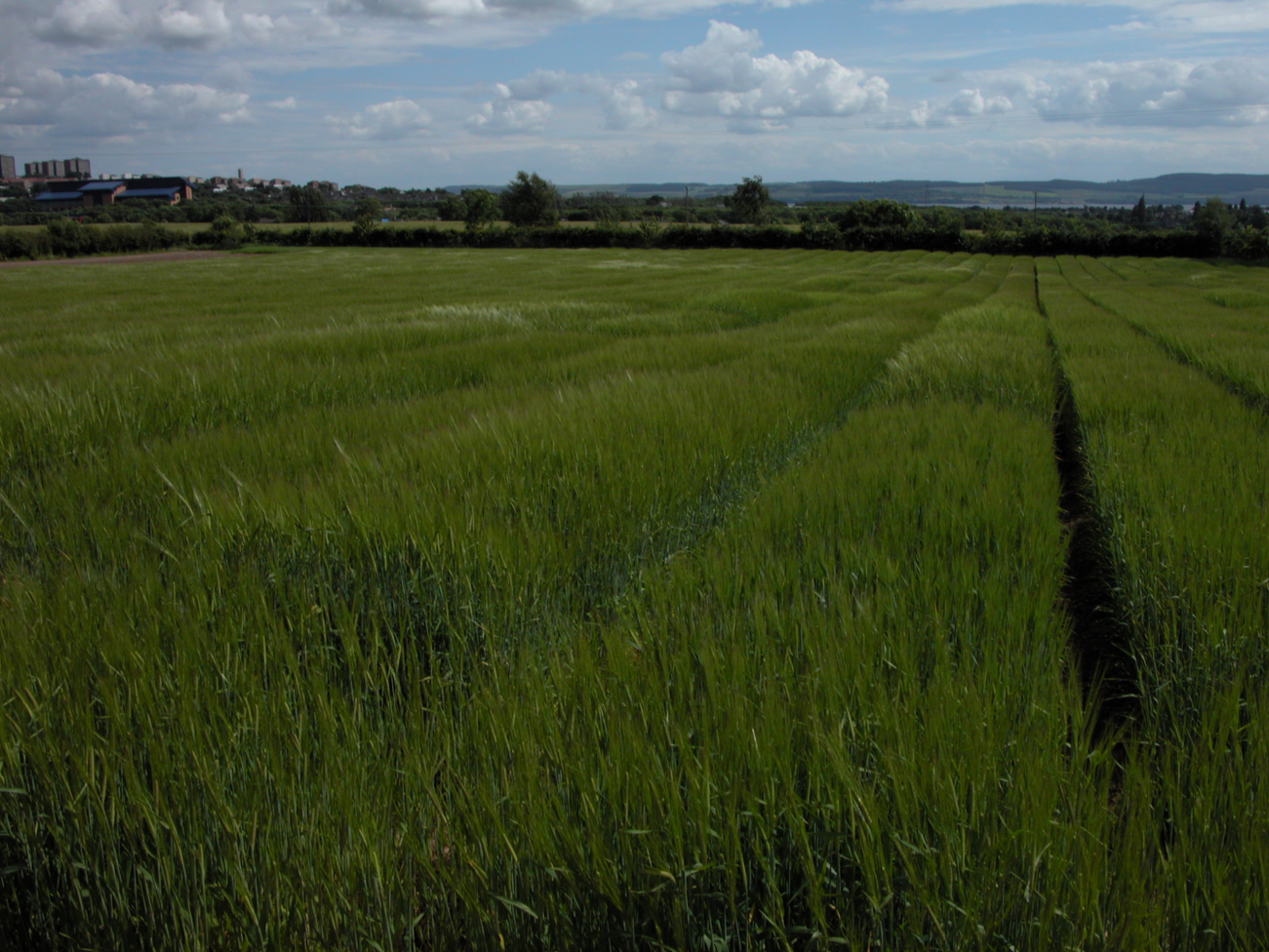 2014.05.05.
7
Brittle rachis
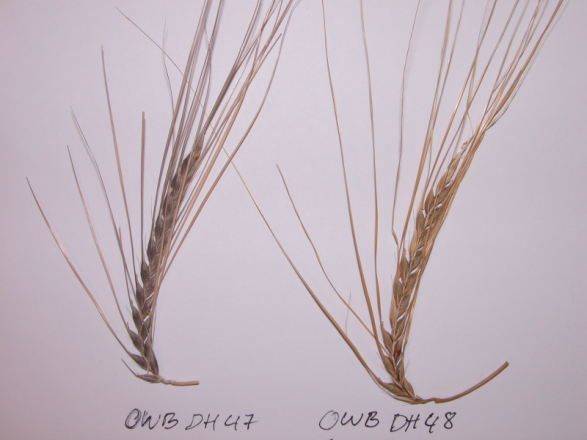 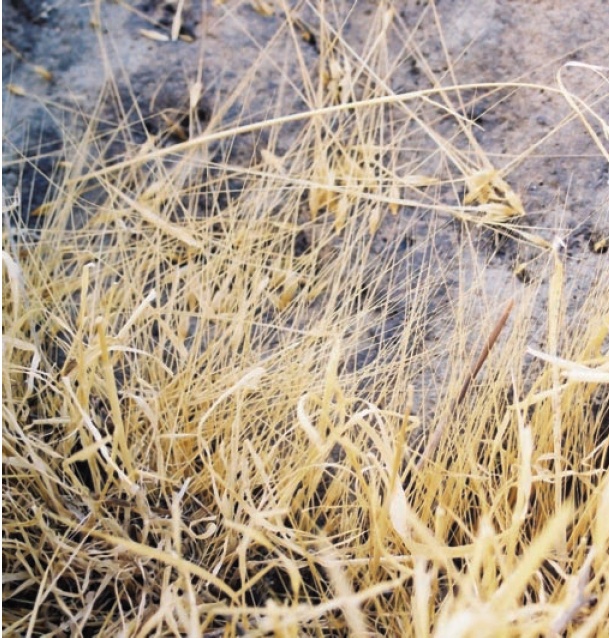 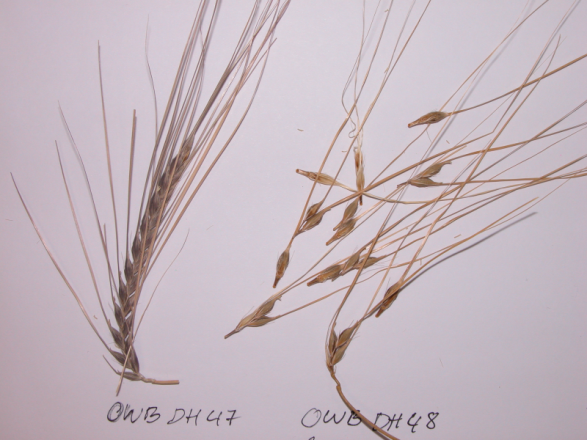 btr1btr1 Btr2Btr2
Non-brittle rachis
Btr1Btr1 Btr2Btr2
Brittle rachis
Kislev et al. (2004) PNAS 101: 2692
2014.05.05.
8
Mutants in research
Georg Mendel and Pisum sativum (recessive mutation in the R (Rugosus) gene results in wrinkled seed, http://www.mendelweb.org) 
Thomas H. Morgan, Drosophila melanogaster mutants and the first linkage maps 
Natural and induced mutations
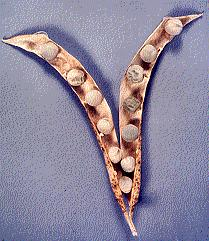 Bhattacharyya et al. (1990) The wrinkled-seed character of pea described by Mendel is caused by a transposon-like insertion in a gene encoding starch-branching enzyme. Cell, 60:115-122
2014.05.05.
9
[Speaker Notes: Šo pazīmi nosaka r (rugosus) lokuss. RR un Rr genotipi nosaka gludas sēklas, bet rr genotips nosaka krokotas sēklas. 
rr sēklās trūkst cietes zarošanās enzīms I (starch-branching enzyme –SBEI). r lokusā ir Ac/Ds transposona insercija, kas noved pie nefunkcionālas mRNS sintēzes un cietes, lipīdu un proteīnu biosintēzes traucējumiem.]
Muller drosophila
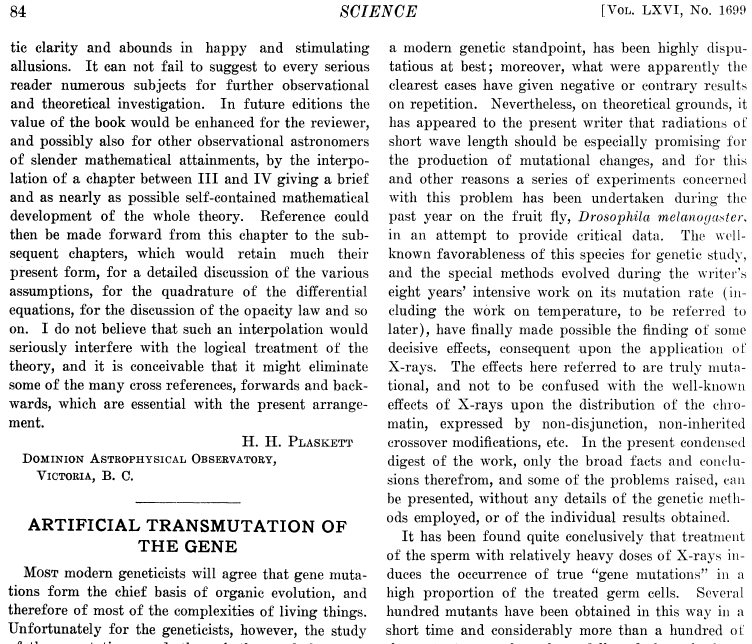 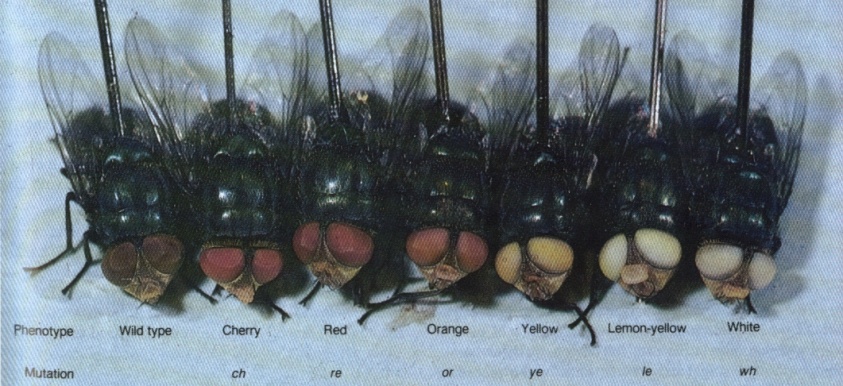 Muller, H. J. (1927). Artificial transmutation of the gene. Science 66, 84-87.
2014.05.05.
10
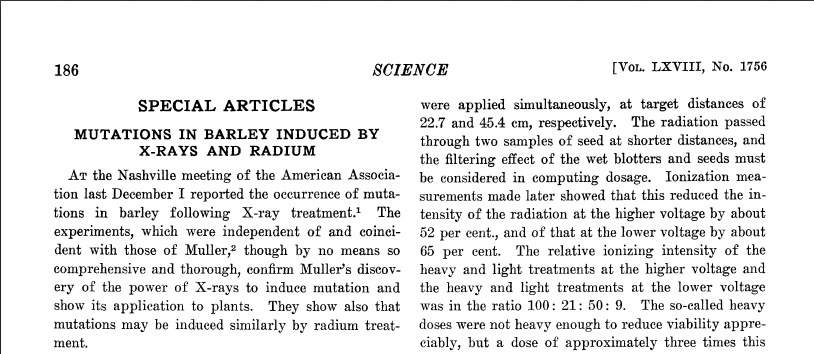 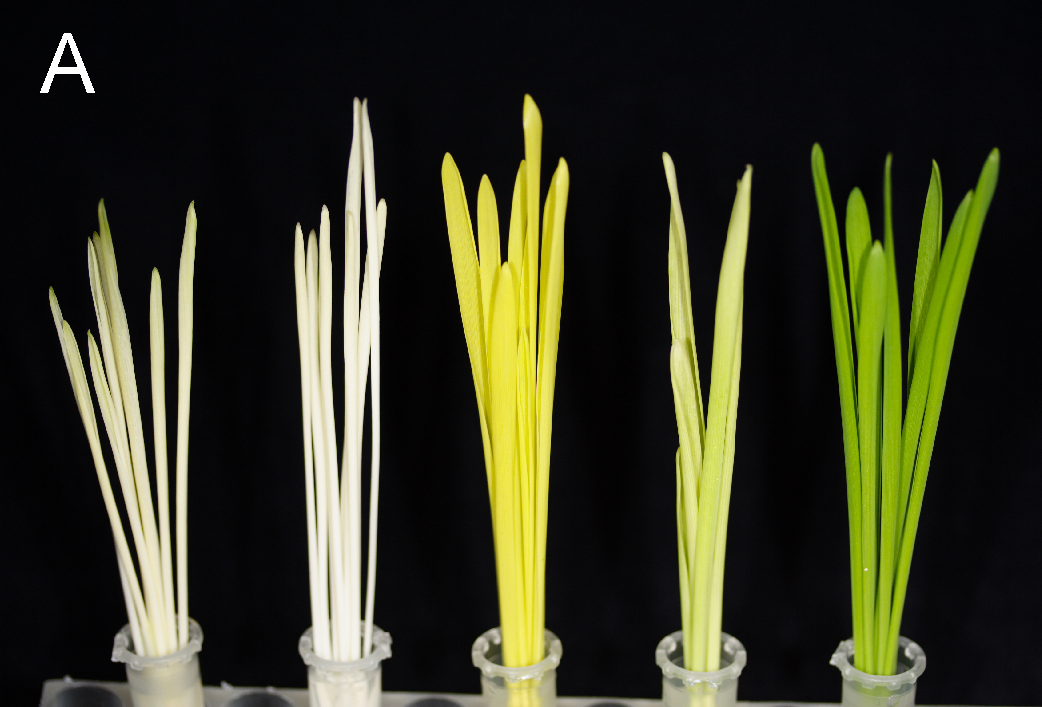 Stadler LJ (1928) Science 68, 186-187
2014.05.05.
11
http://www.carlsberglab.dk/professors/Hansson/Research/Pages/default.aspx
History of barley mutant research
Scandinavian barley mutant collections (Sweden and Denmark) 
	H. Nilsson-Ehle, A. Gustafsson (nordgen.org) 
	U. Lundqvist, D. von Wettstein, M. Hansson 	(Carlsberg Labs)  
North American barley mutant collections 
	J. Franckowiak (Bowman lines) - >800 different 	mutant alleles backcrossed into Bowman  
	R. Warner, A. Kleinhofs
2014.05.05.
12
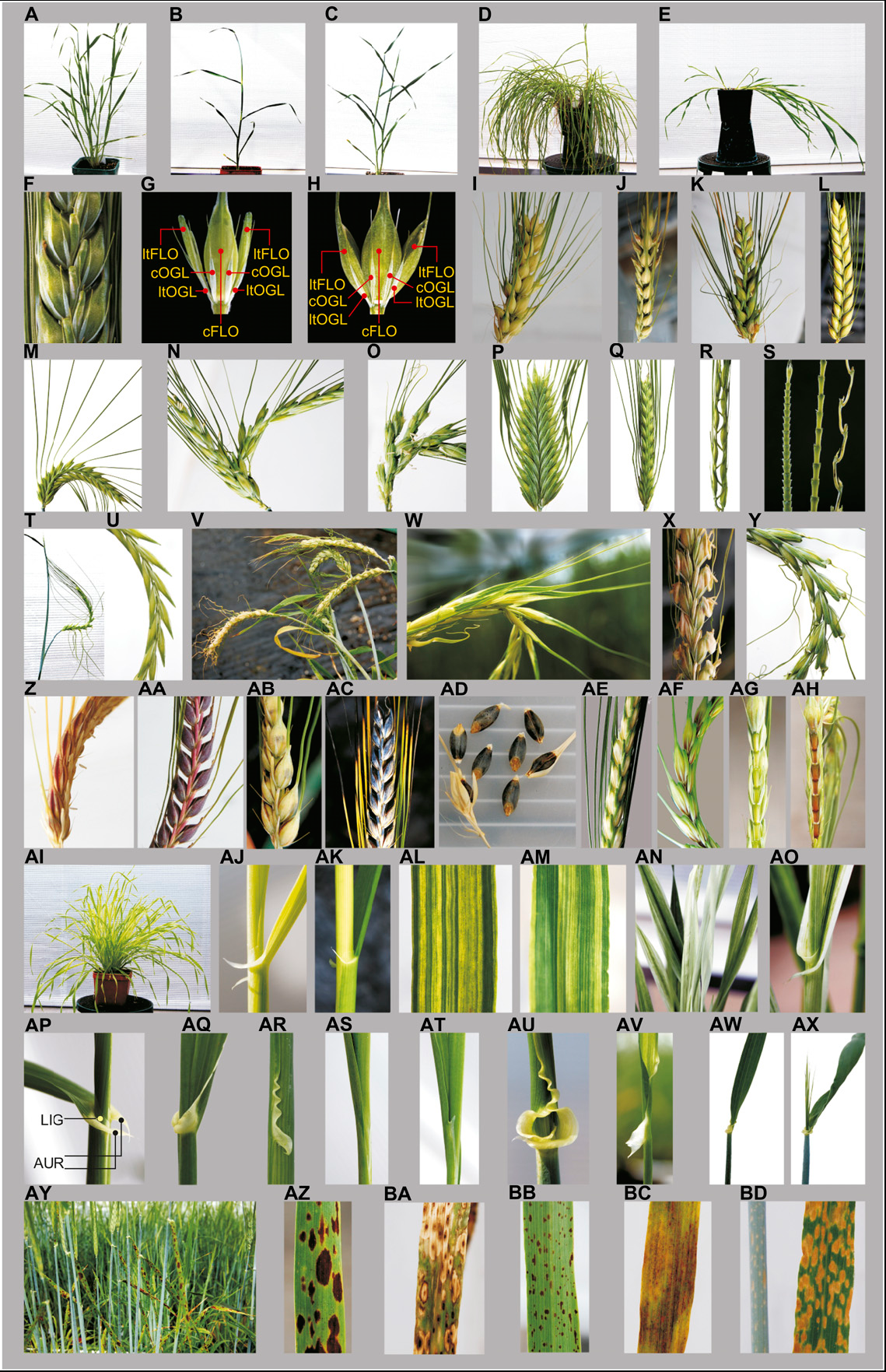 Bowman BC lines
Developed by Jerome Franckowiak by collecting alleles of different morphological barley mutants and backcrossing those to a single barley variety ‘Bowman’

Franckowiak et al. (2000). In Proceedings of the 8th International Barley Genetics Symposium (Logue, S., ed.), Vol. III., pp. 148-150 Australia 
Druka et al. (2011). Plant Physiol 155: 617
2014.05.05.
13
Nitrate reductase mutant Az34
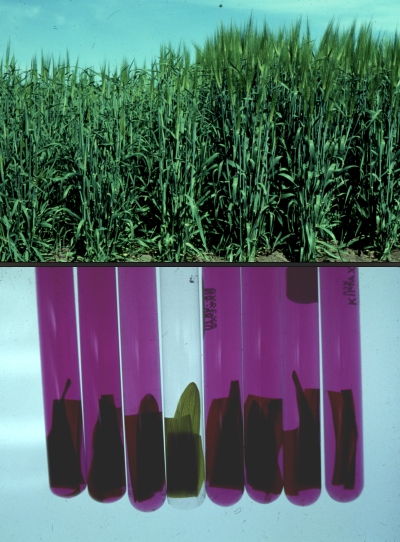 Obtained by R. Warner and A. Kleinhofs at the Washington State University by NaN3 mutagenesis 
Deficient in gene for molybdenium cofactor, therefore all molybdoenzymes are impaired including nitrate reductase and aldehyde oxidase 
ABA aldehyde is a precursor of ABA and therefore Az34 has a lower level of ABA
http://barleygenomics.wsu.edu
2014.05.05.
14
Plant necrotic (lesion mimic) mutants
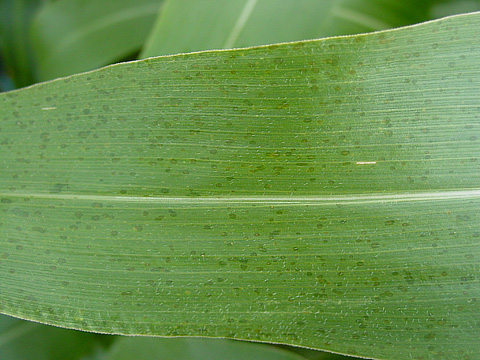 Maize – Les / les mutants 
Some dominant or partially dominant 
Phenotypically different and affected by environmental conditions 
Sometimes more resistant to biotrophic pathogens 
Some Les mutants have impaired chlorophyll biosynthesis 

http://www.apsnet.org/publications/apsnetfeatures/Pages/MutantsofMaize.aspx
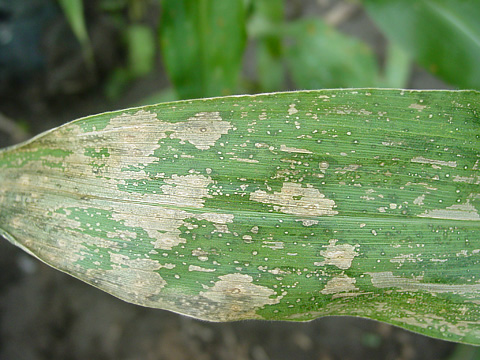 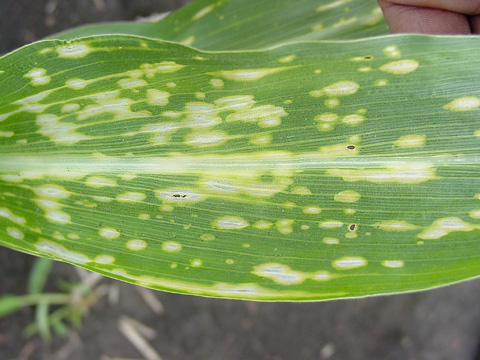 2014.05.05.
15
Plant necrotic (lesion mimic) mutants
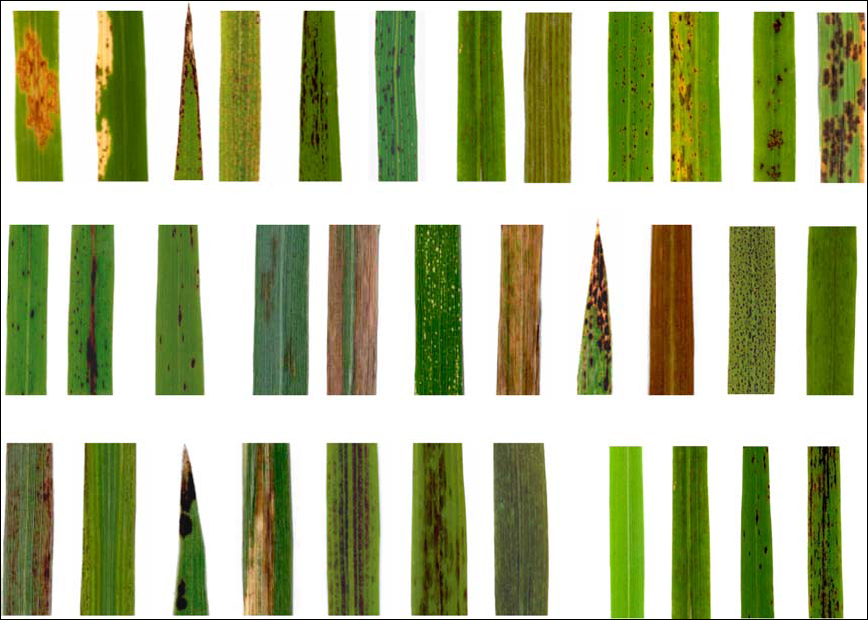 Rice – spl mutants 





Wu et al. (2008) Rice lesion mimic mutants with enhanced resistance to diseases. MGG, 279:605
2014.05.05.
16
[Speaker Notes: Spl – spotted leaf]
Plant necrotic (lesion mimic) mutants
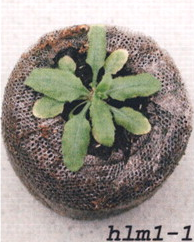 Arabidopsis hlm1 (dnd2) and dnd1 – «defense-no-death» 
Arabidopsis lsd1 – «lesions simulating disease»

Clough et al. (2000) PNAS, 97: 9323 
Balague et al. (2003) Plant Cell, 15:365 
Dietrich et al. (1997). Cell 88, 685-694.
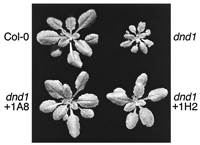 2014.05.05.
17
[Speaker Notes: Hlm - HR-like lesion mimic]
Plant necrotic (lesion mimic) mutants
Barley– nec mutants


Barley Genetics Newsletter 1996, Vol 26 
Rostoks et al. (2003) Barley putative hypersensitive induced reaction genes: genetic mapping, sequence analyses and differential expression in disease lesion mimic mutants. TAG, 107:1094
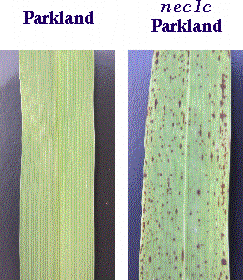 2014.05.05.
18
Barley fast neutron (FN) mutants
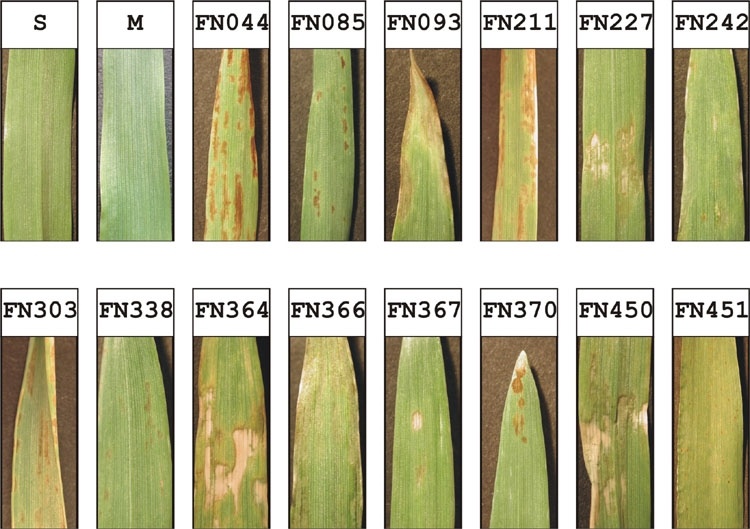 2014.05.05.
19
Hipersensitive response (HR)
HR is a plant regulated (programmed) cell death in the vicinity of the infection site 
HR is first described by Stakman (1915) for cereal and cereal rust (Puccinia graminis) interactions (Stakman 1915, J Agr Res, 4: 193) 
HR provides protection against different biotrophic pathogens, e.g., viruses, bacteria, fungi and nematodes, by means of restricting spread of the pathogen
2014.05.05.
20
Barley stem rust (Puccinia graminis)
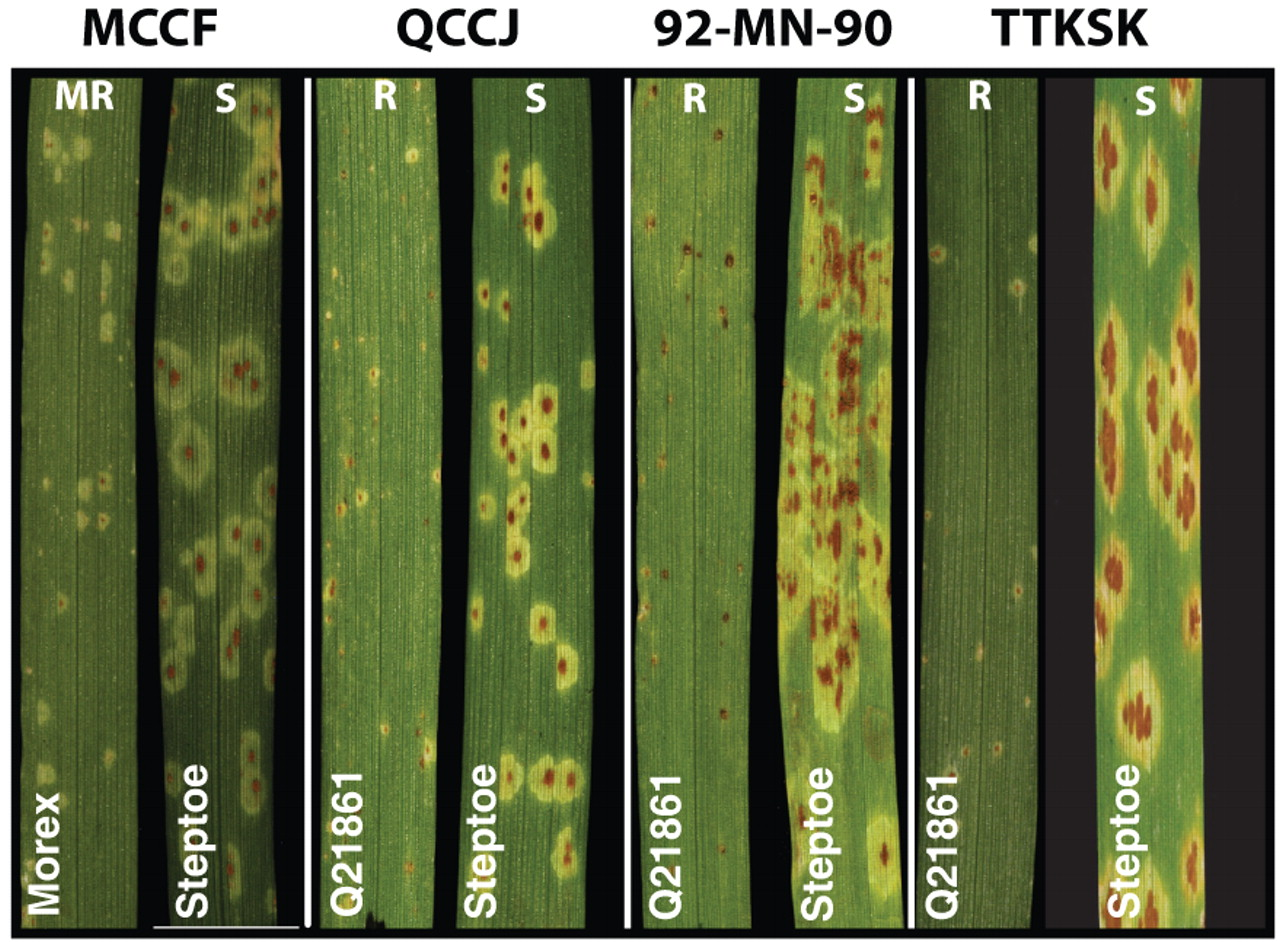 Kleinhofs et al. (2009) Barley stem rust resistance genes: structure and function. Plant Genome, 2:109
2014.05.05.
21
Barley necrotic mutants
Bowman backcross lines incorporating many natural and induced mutations  
Examples of characterized barley necrotic mutants: 
	mlo – recessive mutation in MLO gene provides resistance to powdery mildew in barley, but also gives necrotic phenotype under field conditions (still very useful for barley breeders, particularly with non-null allele mlo-11) 
	necS1 (stem rust resistance) 
	nec1
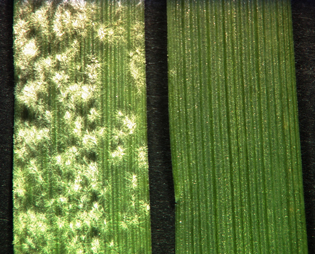 http://www.bio1.rwth-aachen.de/PlantMolCellBiology/research.html
2014.05.05.
22
Barley nec1
Barley nec1 and Arabidopsis thaliana dnd2/hlm1 mutants have a mutation in a cyclic nucleotide-gated ion channel 4 
Cation channel regulated by cyclic nucleotides and calmodulin – cAMP and cGMP binding allows influx of cations including Ca2+, while cytosolic Ca2+ increase results in Ca2+ - calmodulin-mediated inhibition of CNGC4
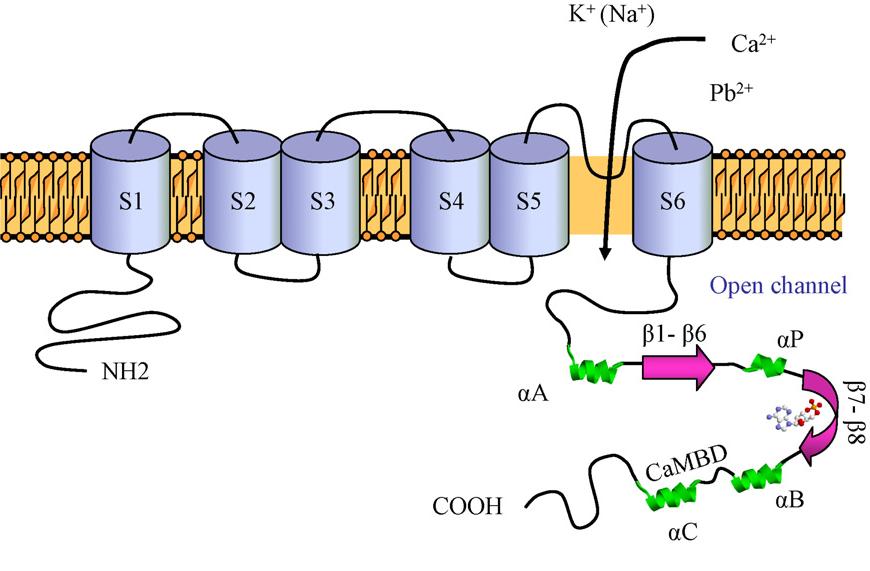 2014.05.05.
23
Defense responses in barley nec1
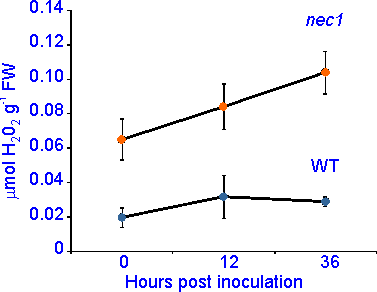 Increased H2O2
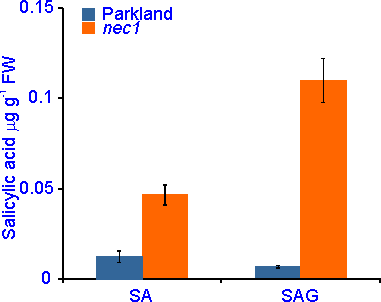 Increased salicylic acid
2014.05.05.
24
Keisa et al. (2011) BMC Plant Biol, 11:66
Defense responses in barley nec1
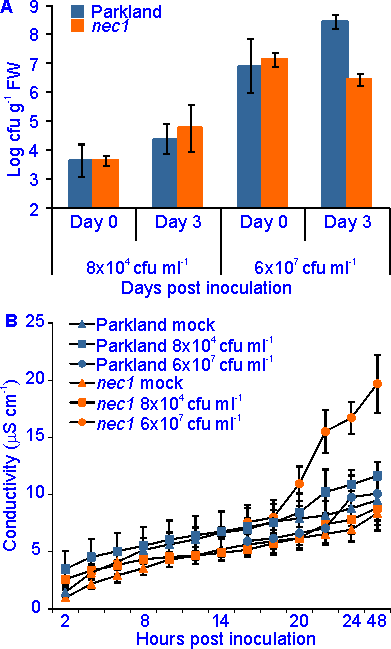 Decreased growth of non-host pathogen Pseudomonas syringae pv. tomato in infected leaves 
Slightly increased electrolyte leakage after infection with Pseudomonas syringae pv. tomato 
Conductivity values are much lower than reported for typical hypersensitive response 
Thus, barley nec1 shows typical “defense, no death” phenotype
2014.05.05.
25
Changes in hormonal signalling in nec1
Closed stomata 
Altered stomatal response to externally applied auxin 
Increased coleoptile growth in response to exogenous auxin 
Keisa et al. (2013). In Advance in Barley Sciences (Zhang, G., Li, C. & Liu, X., eds.), pp. 229-241. Springer
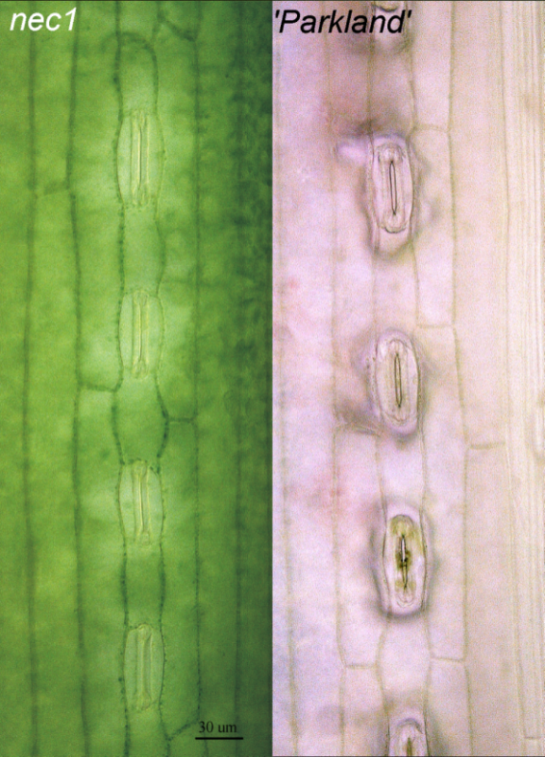 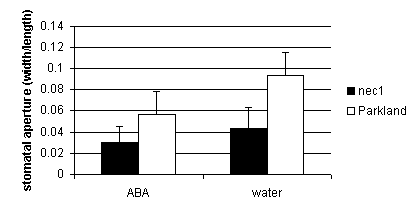 2014.05.05.
26
Analysis of auxin and its metabolites
Agilent 1100 HPLC and triple quadrupole mass spectrometer (LC/MS) 
Five auxin precursors (Trp, IAN, IAM, Ox IAA, IBA) and IAA 
Eight auxin – amino acid conjugates (IAA Ala, IAA Val, IAA Glu, IAA Trp, IAA Phe, IAA Asp, IAA Leu, IAA Gly) 
Shoots, roots in barley and Arabidopsis parental and mutant plants
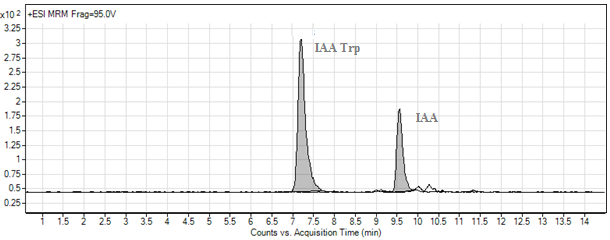 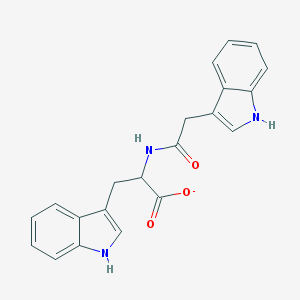 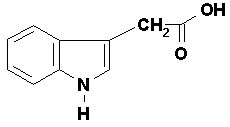 2014.05.05.
27
IAA and IAA Trp concentration in barley nec1 and Arabidopsis dnd2
Nakurte et al. (2012). JAMC, 2012: 6
2014.05.05.
28
Auxin biosynthesis in Arabidopsis
Four Trp-dependent and an Trp-independent pathway 
Most of cellular IAA is in conjugated form (glucosinolates and amino acids) 


Mashiguchi et al. (2011). PNAS, 108: 18512
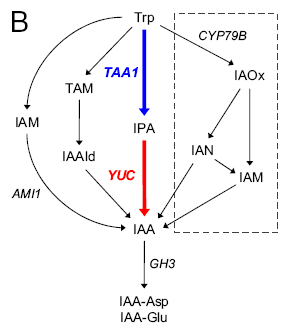 2014.05.05.
29
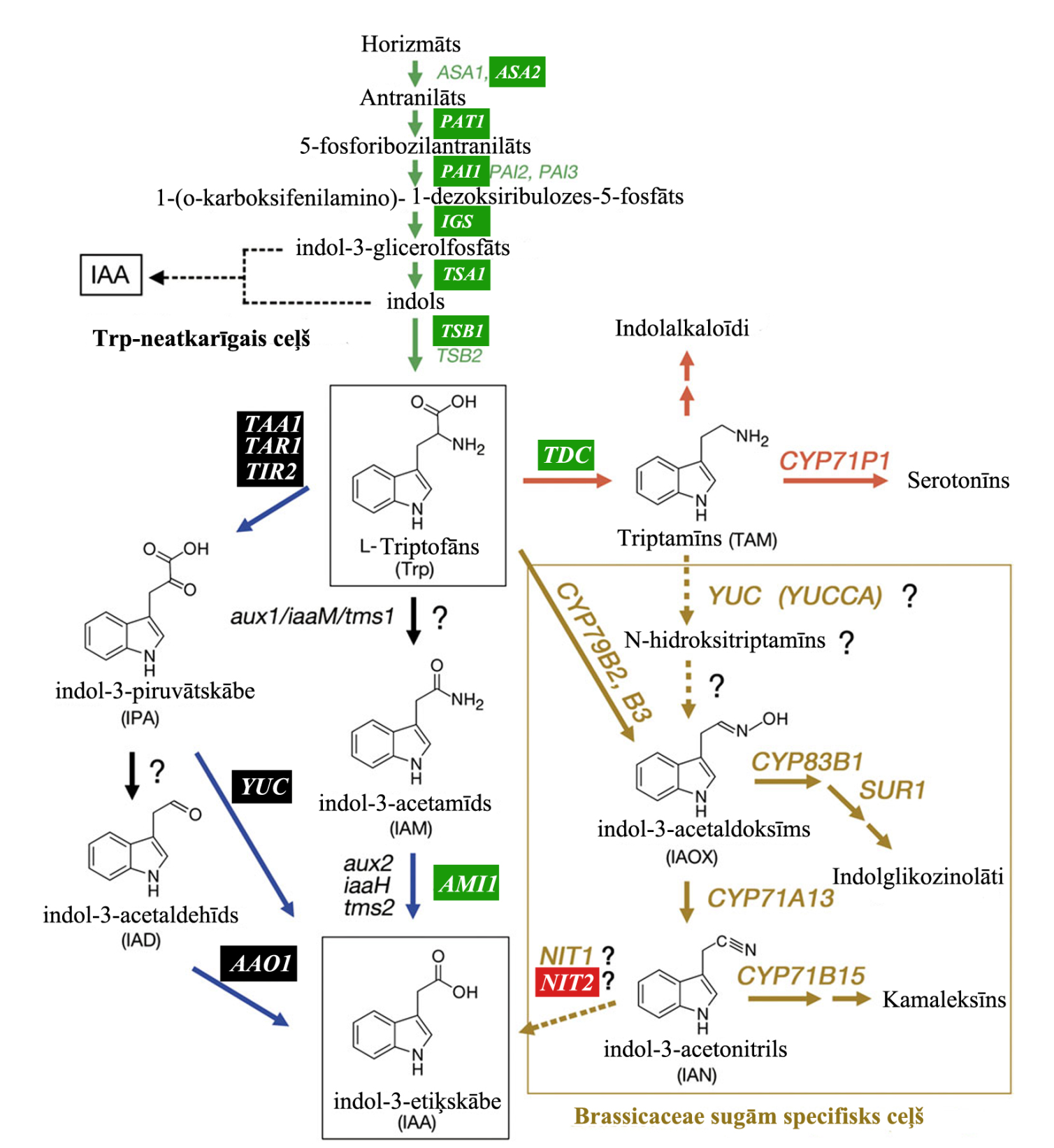 Green – genes overexpressed in nec1 
Red – genes repressed in nec1 
Black – genes not expressed in nec1
Adapted from Mano and Nemoto 
(2012) J Exp Bot 63, 2853
2014.05.05.
30
IAA and ABA in dnd2
Content of IAA (A) and ABA (B) in Arabidopsis Col-0 and dnd2 leaves as determined by HPLC. Quantitative real-time PCR analysis of selected genes involved in IAA biosynthesis and IAA and ABA signaling (C).
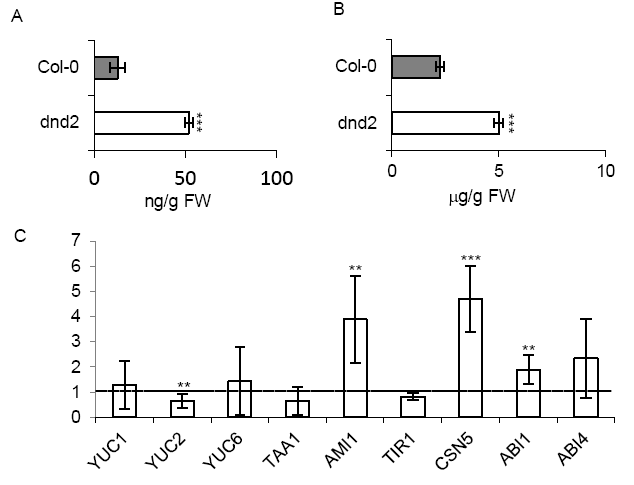 2014.05.05.
31
Response of dnd2 to IAA and ABA
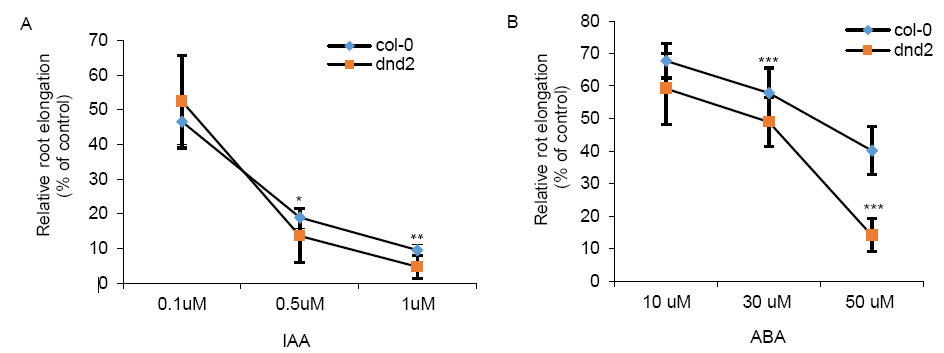 Root elongation of Col-0 and dnd2 plants in response to ABA and IAA treatment relative to growth without hormone
2014.05.05.
32
Stomatal phenotypes in dnd2
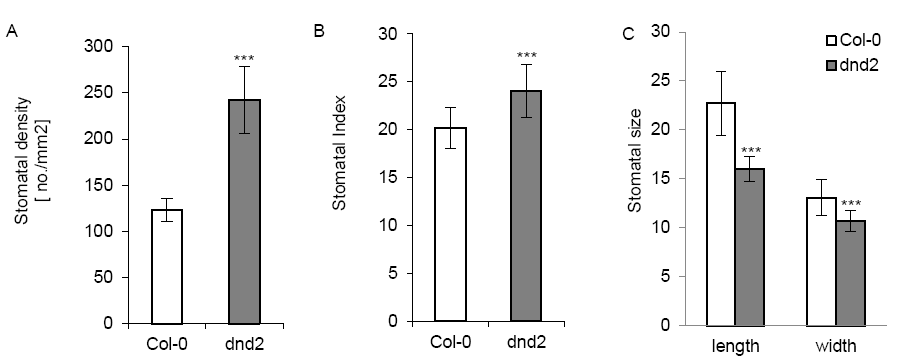 Comparison of stomatal density (A), stomatal index (B) and stomatal size (C) between Col-0 and dnd2.
2014.05.05.
33
Drought stress analysis of dnd2
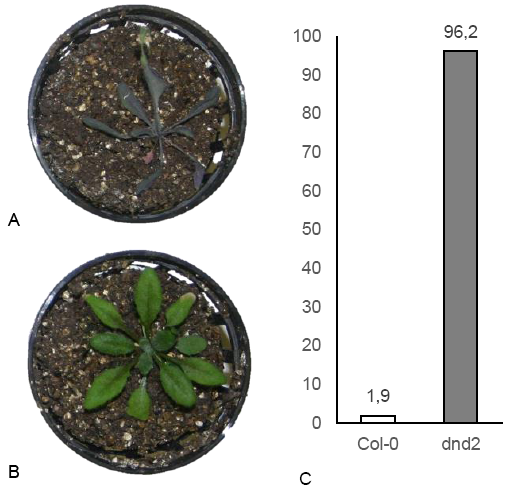 Three weeks old Col-0 (A) and dnd2 (B) plants after nine day drought stress. Recovery of Arabidopsis Col-0 and dnd2 plants (C)
2014.05.05.
34
Transcriptome analysis of barley nec1
Simultaneous analysis of ca. 22,000 genes in Parkland and nec1 using Affymetrix Barley1 GeneChip 
Identified 774 genes 4-fold overexpressed in nec1 and 67 4-fold down-regulated 
in nec1 compared to ‘Parkland’
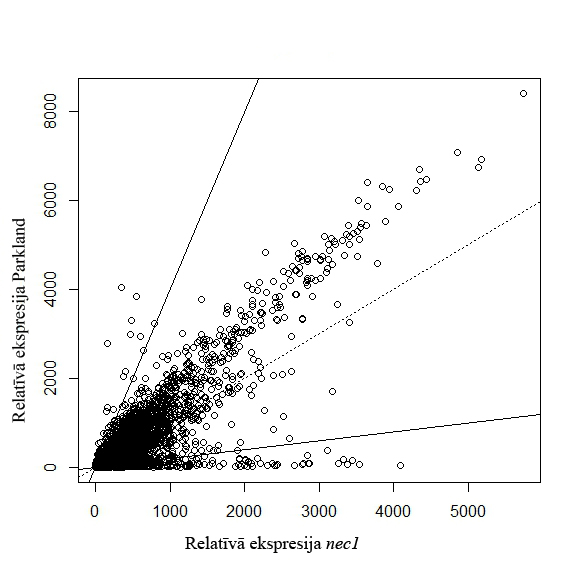 2014.05.05.
35
The main categories of overexpressed genes in nec1
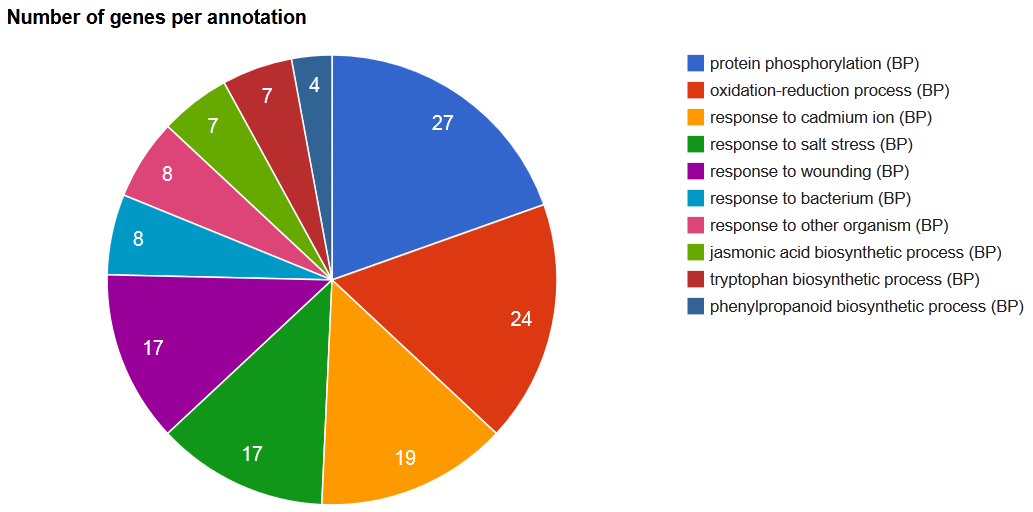 4-fold overexpressed genes in nec1. Biological process, GeneCodis
2014.05.05.
36
Hormone-related functional categories overrepresented in nec1
2014.05.05.
37
Affymetrix microarray analysis of dnd2
645 probesets (676 genes) differentially expressed in dnd2 (137 downregulated)
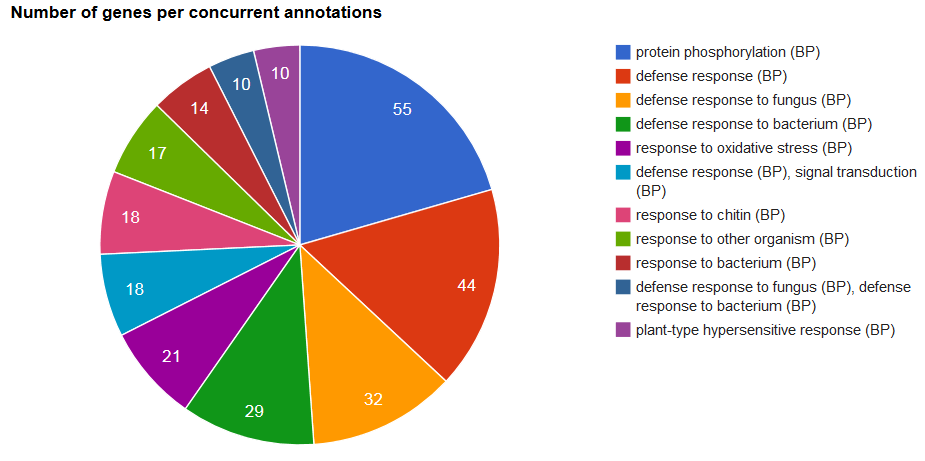 2-fold overexpressed genes in dnd2. Biological process, GeneCodis
2014.05.05.
38
Affymetrix microarray analysis of dnd2
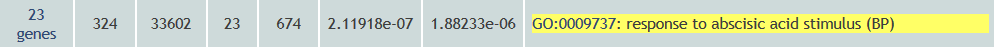 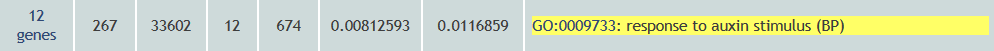 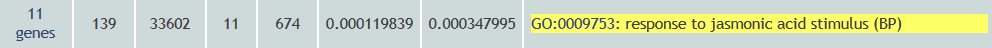 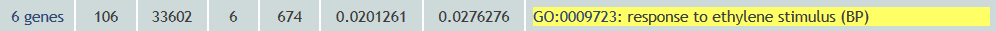 2-fold overexpressed genes in dnd2. Biological process, GeneCodis
2014.05.05.
39
Conclusions
Mutants are essential tools  in plant genetics  
Studies of even well-characterized mutants can lead to important and unexpected discoveries 
There is always potential for plant breeding, either directly by using mutants in breeding programs, or by new knowledge of plant genetics and physiology
2014.05.05.
40
~300 Bowman mutants planted 2014
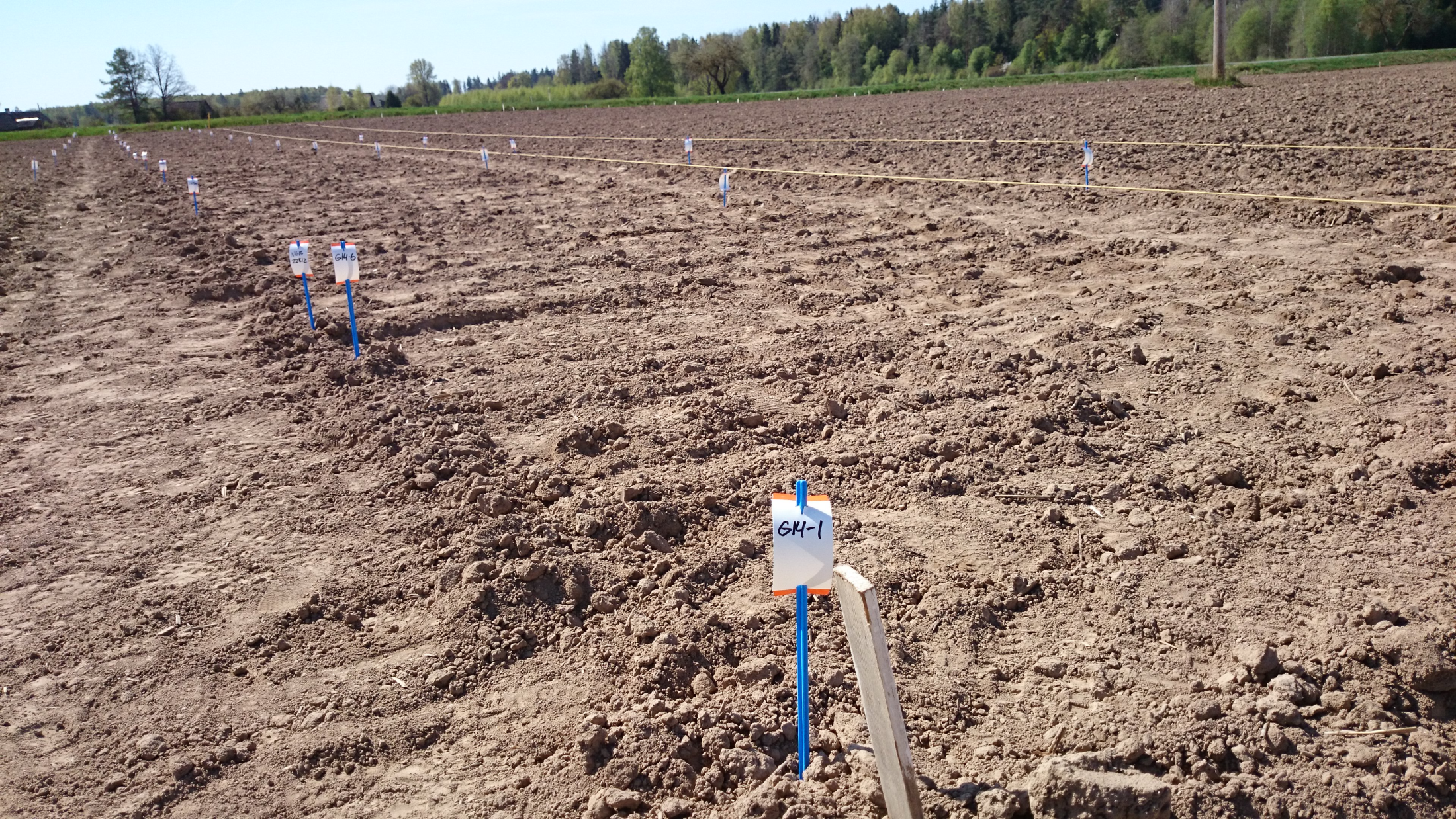 2014.05.05.
41
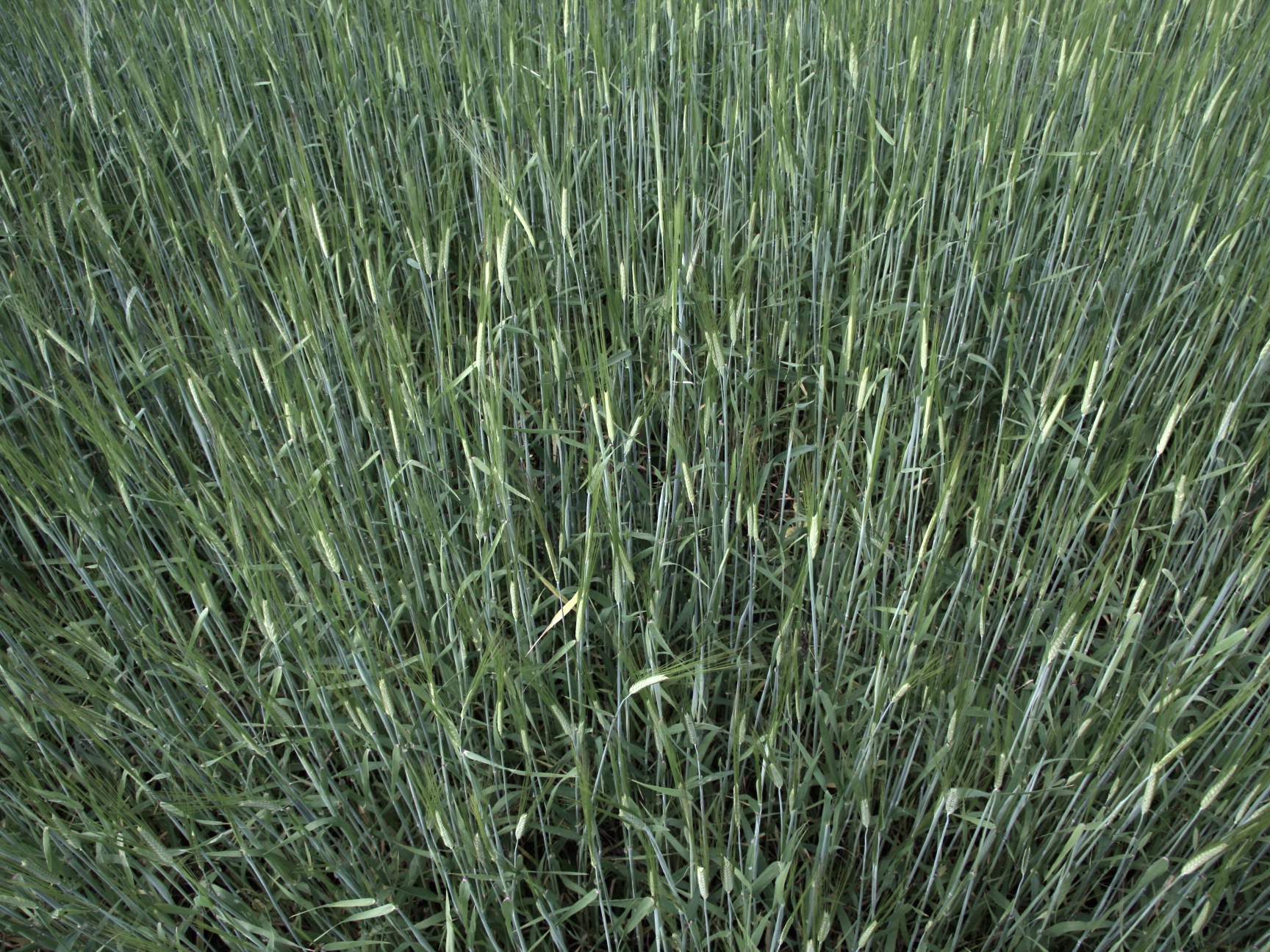 People: 
Anete Keiša, Ilva Nakurte, Līga Kāle, Dagnija Tupiņa, Laura Kunga 
Collaborations: 
Andris Kleinhofs (Washington State University) 
Funding: 
European Social Fund, Latvian Council of Science 
Further information and contacts: 
http://plantgenetics.lu.lv/
2014.05.05.
42
http://plantgenetics.lu.lv/
PhD from University of Latvia 1999 
Postdoc – Washington State University 2000 – 2003 
Postdoc – Scottish Crop Research Institute 2003 – 2006 
Senior researcher – University of Latvia 2006 – present
2014.05.05.
43